Разработать план мероприятий на основе мультимодальной стратегии по проведению дезинфекции и стерилизации
Участники группы №5: 
Арыстан Сәния Қайырғалиқызы 
  Мукашева Умсун Каменовна
Журерова Айнур Нуредденовна
Ментор:
Гончарова Анна Сергеевна
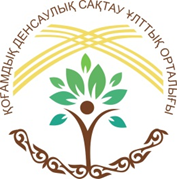 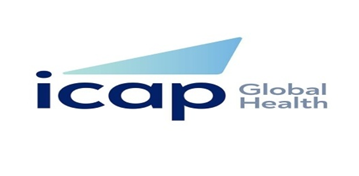 город Астана 2023г
Актуальность
Каждый этап стерилизации имеет решающее значение для хорошего и безопасного использования стерильного многоразового медицинского изделия во время инвазивного вмешательства. Ошибка на любом из этапов цикла деконтамиции может привести к огромным затратам, серьезным страданиям и поставить под угрозу жизнь пациентов персонала.
https://apps.who.int/iris/bitstream/handle/10665/250232/9789241549851-rus.pdf?sequence=10&isAllowed=y
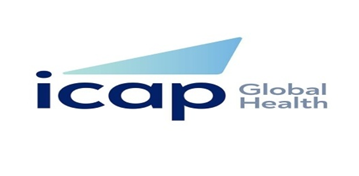 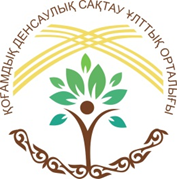 Цели
Обеспечение инфекционной безопасности медицинских работников, пациентов и окружающей среды в медицинской организации. Минимизировать или предотвратить возможные реализации рисков в медицинской организации;
Понимание важности дезинфекции и стерилизации в медицинских учреждениях;
Предотвращение передачи ИСМП 
Изучить методы дезинфекции и стерилизации, использовать соответсвующие дезифицирующие средства и методы стерилизации для различных типов инструментов и оборудования
Предотвращать риски связанные с дезифекцией и стерилизацией
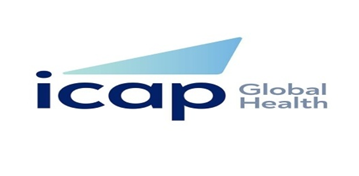 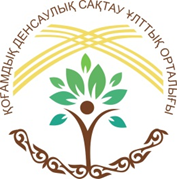 Составить перечень  рисков по разделу «Проведение дезинфекции, предстерилизационной очистки, стерилизации и хранение  медицинских изделий» и по результатам оценки рисков составить план по улучшению данного раздела.
Участник №2: Арыстан Сания Кайыргалиевна
Управление санитарно-эпидемиологического контроля Илийского района Алматинской области
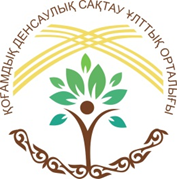 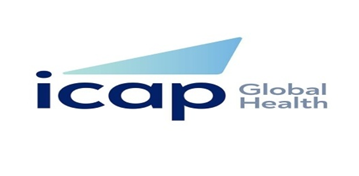 Характеристика и структурные подразделения стационара Центральной районной больницы
В Больнице издан приказ директора от 05.01.2023г. о создании комиссии инфекционного контроля, утвержден состав комиссии.
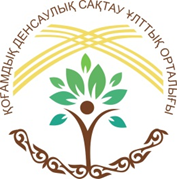 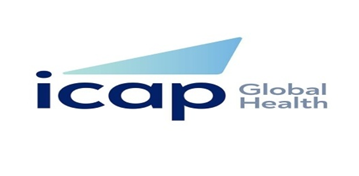 В Больнице издан приказ директора от 05.01.2023г. о создании комиссии инфекционного контроля, утвержден состав комиссии.
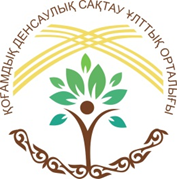 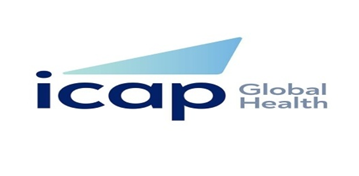 Показатели заболеваемости  ИСМП по району
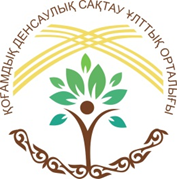 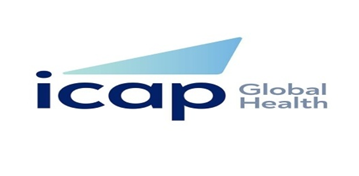 Децентрализованная система стерилизации имеет ряд существенных недостатков, влияющих на ее эффективность. Предстерилизационная обработка изделий выполняется чаще всего вручную и при этом качество очистки изделий оказывается низким. Контроль за соблюдением технологии проведения стерилизации, правил упаковки, загрузки изделий в стерилизаторы, а также контроль  эффективностью работы оборудования в условиях децентрализованной стерилизации затруднен.
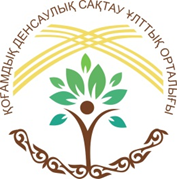 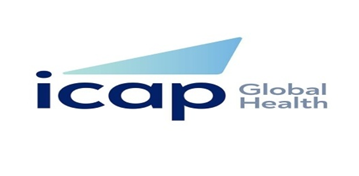 Учебное пособие по инфекционным болезням и профилактике внутрибольничных инфекций , Владимир Максимович Цыркунов 2001
Объем отобранных проб на стерильность в центральной районной больнице за период 2018г.-2022г. (плановый + производственный контроль)
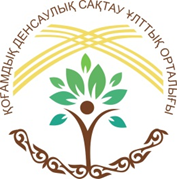 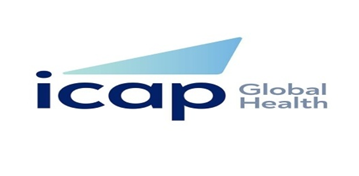 Положительные результаты проб на скрытую кровь (азопирамовая проба) в центральной районной больнице за период 2018г.-2022г.
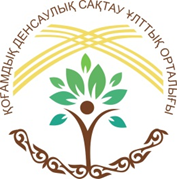 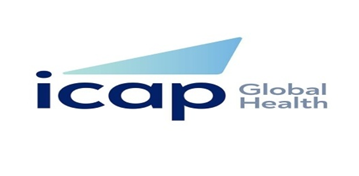 Объем проведенного бактериологического контроля стерилизаторов в центральной районной больнице за период 2018г.-2022г. (плановый + производственный контроль)
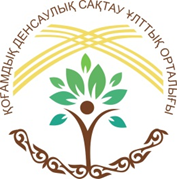 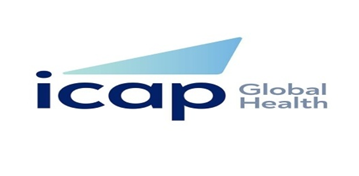 Чтобы определить уровень деконтаминации необходимо для конкретного медицинского изделия важно понимать различия между очисткой, дезинфекцией и стерилизацией
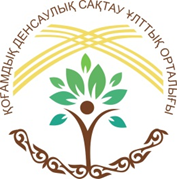 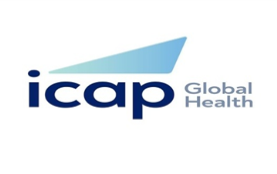 Деконтаминация и Повторная обработка медицинских изделий для учреждения здравоохранения
Перечень  рисков связанных с проведением дезинфекции, предстерилизационной очистки ИМН в ЦРБ
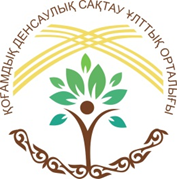 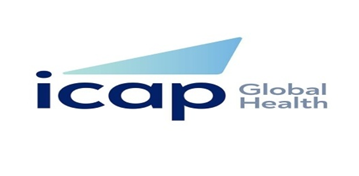 Продлежение таблицы:
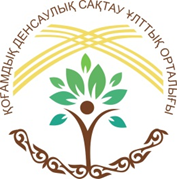 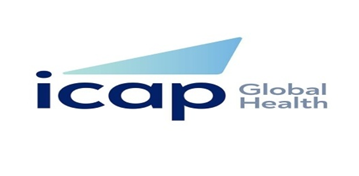 Деконтаминация и Повторная обработка медицинских изделий для учреждения здравоохранения
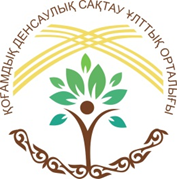 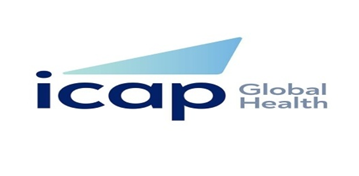 Персонал - риски
Важно, чтобы персонал знал как устроены разбирающиеся ИМН.
	Также необходимо, чтобы персонал, выполняющий процесс очистки,  владел знаниями о правилах использования приспособлений для очистки (щетки, ершики). 
	Недостаточная грамотность медицинских работников, очистка ИМН в не разобранном виде приводит к тому, что засохшая кровь и биологические жидкости организма плохо удаляются, что приводит к риску передачи микроорганизмов, передаваемых через кровь.
При ненадлежащей очистке на ИМН создается риск образования биопленки, что затрудняет влияние дезинфектантов на микроорганизмы.
	Незнание обращения  с острыми предметами.                                                                          	Загруженность на рабочем месте.
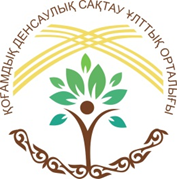 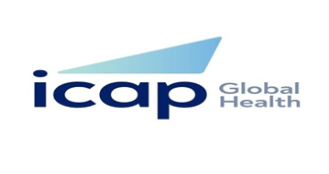 Факторы влияющие на очистку
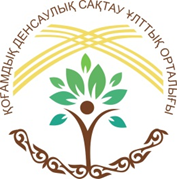 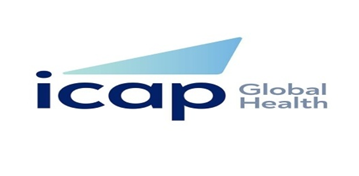 Деконтаминация и Повторная обработка медицинских изделий для учреждения здравоохранения
Недостатки ручной очистки
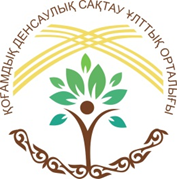 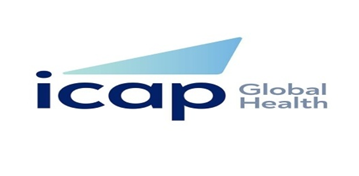 Контроль качества предстерилизационной обработки
Оценку качества проведения предстерилизационной очистки ИМН проводят ежедневно.
Визуальный контроль;
При децентрализованной обработке – 1 % одновременно обработанных изделий каждого наименования, но не менее трех единиц, с указанием даты проведения проб, наименования и количества обработанных изделий, количества проверенных изделий, результата пробы, фамилии, имени и отчества (при наличии) проводившего пробы.
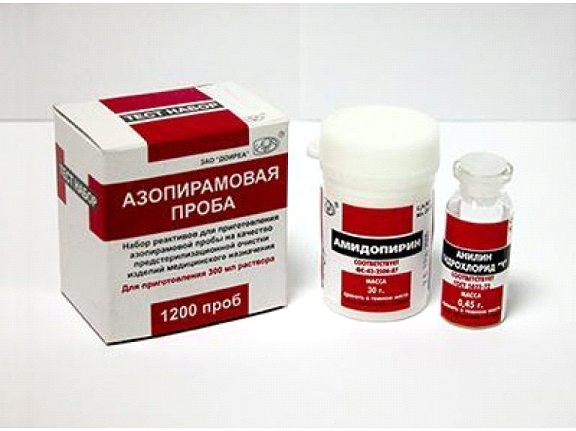 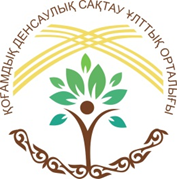 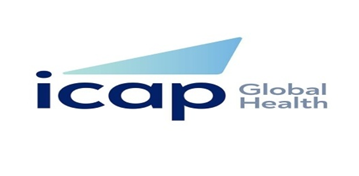 Транспортировка ИМН в помещение для стерилизации (автоклавную)
Помещение для хранения стерильных ИМН
Помещение для стерилизации паровым методом (автоклавная)
Подача ИМН из отделения
Выдача стерильных ИМН в отделение
Комната для приема биксов,  проверка биксов, индикаторов, клеится индикаторная лента
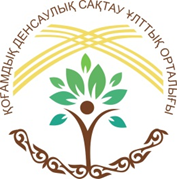 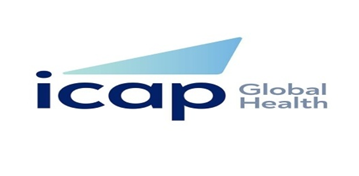 Риски в процессе стерилизации
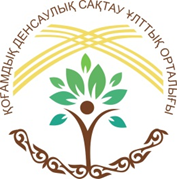 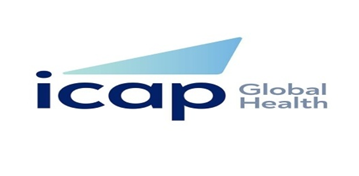 Дезинфекция и стерилизация медицинского назначения в лечебно профилактических учреждениях / Л.М Зорина. М.Ш Шафеев, Н.М Хакимов, Казань-2001
Типы доступных упаковочных систем и их надлежащее использование в стерильных службах
Каждая партия стерилизуемого материала регистрируется в журнале с указанием марки, номера стерилизатора, времени стерилизации, режима стерилизации, результатами тест – контроля. Паспорт стерилизатора, акты, протоколы проверки технического состояния стерилизаторов и эффективности стерилизации хранятся у ответственного лица на объектах здравоохранения.
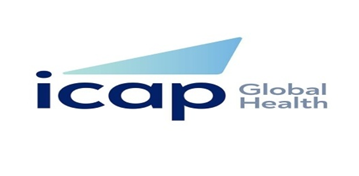 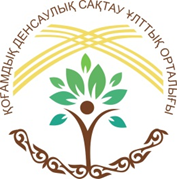 Стерильное хранение ИМН
Стерильные упаковки хранятся в сухом, в хорошо проветриваемом помещении. Для циркуляции воздуха при умеренных температурах и влажности. Предусмотрена процедура проверки сроков сохранения стерильности и применяться  правило (первый вход, первый выход) чтобы запасы были надлежащим образом ратированы, а потери сведены к минимуму.
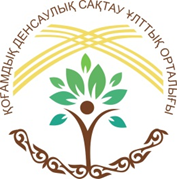 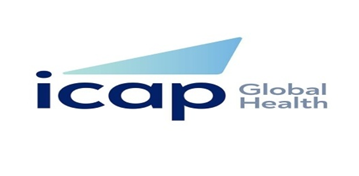 Вывод
Таким образом, от правильно организованной предстерилизационной обработки ИМН зависит биологическая безопасность как пациентов, так и персонала клиники. Повышению уровня безопасности способствует внедрение в практику новых средств, методов и технологий, которые существенно улучшают качество обработки изделий и сокращают контакт персонала с потенциально опасными изделиями. Контрольные мероприятия необходимо рассматривать как элемент системы менеджмента качества медицинской помощи, а не как рутинный процесс, которым можно пренебречь.
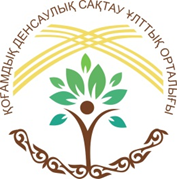 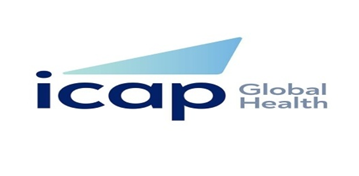 Составить проект плана по  реализации этапа мультимодальной стратегии по проведению дезинфекции, предстерилизационной очистки, стерилизации и хранения медицинских изделий
Участник №3
 Мукашева Умсун Каменовна
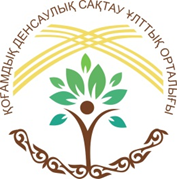 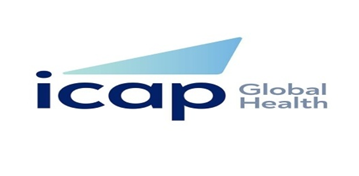 Мультимодальный (комплексный) подход включает использование комплексных процедур, определенных и продвигаемых на различных уровнях. 
Это означает приверженность  и поддержка руководства, обучение персонала, предоставление дополнительных материалов и оборудования, взаимодействие между различными структурными подразделениями медицинской организации.
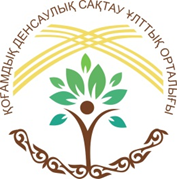 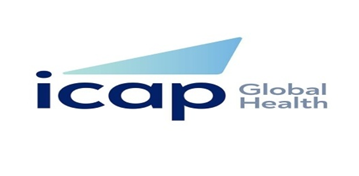 Организация и централизация стерилизационного процесса в лечебном учреждений- один из основных инструментов борьбы с инфекциями, связанные с оказанием медицинской помощи 
Процессы стерилизации и обеззараживания сложны, требуют специфической инфраструктура и оборудования включают в себя несколько этапов, которые должны быть правильными, начиная от сбора устройств, получения их подразделением, обработки, хранения и распределения их по всему объекту. Первостепенное значение имеют также процедуры контроля качества для оценки правильного функционирования оборудования
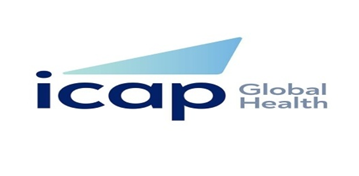 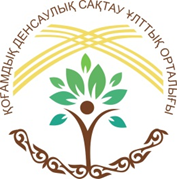 На данном задании мы анализируем медицинское учреждение с децентрализованным процессом обработки ИМН.
При децентрализованном процессе  уровень ручного труда, в частности, при       предстерилизационной     обработке, снижает качество как предстерилизационной подготовки, так и самой стерилизации, а также отнимает до половины рабочего времени медперсонала.
 Медперсонал, проводящий  дезинфекцию и стерилизацию, не всегда обладает достаточным уровнем квалификации, не соблюдает технологию. Из-за этого также усложняется контроль над эффективностью стерилизации.
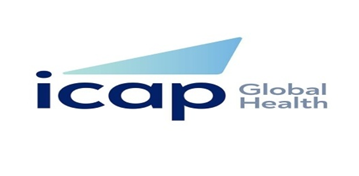 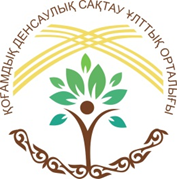 Преимущества децентрализованной  процесса стерилизации немногочисленны. К ним можно отнести невысокую стоимость обслуживания стерилизационного оборудования, так как обработка инструментария включена в прочие обязанности медперсонала больницы важно    осознание администрации организации здравоохранения о важности изменение системы 
В стремлении сэкономить некоторые руководители клиник пренебрегают соблюдением санитарных норм. Результатом становится повышение риска распространения инфекционных болезней среди пациентов и персонала.
Риски связанные с процессами стерилизации всегда высокие. В нашей анализируемой клинике все виды рисков очень высокие.
 После проведенной оценки рисков медицинской организации (ЦРБ), составлен  проект плана по  снижению рисков с использованием мультимодального подхода   .
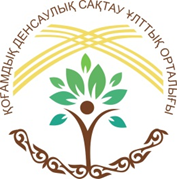 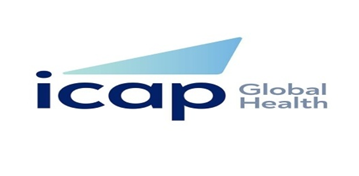 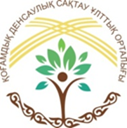 Методика оценки рисков
Матрица оценки рисков - это таблица, в которую заносится информация о вероятности наступления рисков и о величине их последствий.
Величина риска – величина,  выраженная в рамках комбинации последствий (исхода событий, влияющих на цели) и их вероятности.
Для расчета величины риска используется следующая формула:
Балл значимости риска = В* Ч, где: 
Балл значимости риска  – Величина риска  
В – Вероятность возникновения риска
Ч – Последствия риска
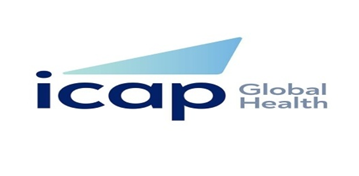 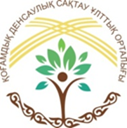 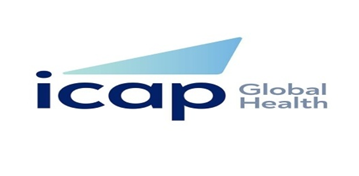 Шкала оценки  вероятности  реализации риска  (Ч) и шкала оценки степени влияния риска  рисков  (В)
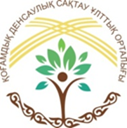 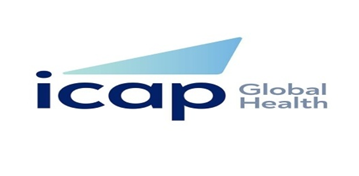 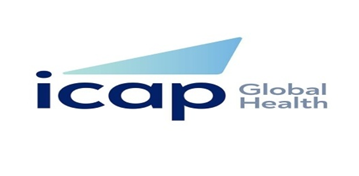 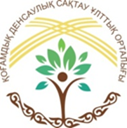 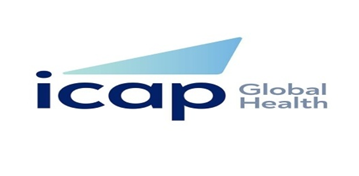 Значимость рисков
В соответствии с полученным баллами  общая значимость риска по анализируемой медицинской организации 
от 16 до 25 баллов наивысшая значимость риска-71,5 %от 11 до 15 баллов –  высокая значимость риска-28,5; Риски из красной области карты рисков относятся к ключевым рискам и требуют наибольшего внимания. К ключевым рискам отнесены риски из оранжевой, которые могут оказать наиболее негативное воздействие.
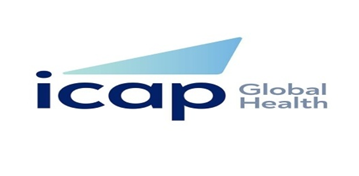 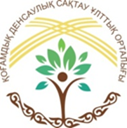 Перечень рисков и меры  по снижение рисков
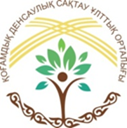 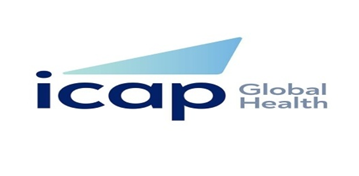 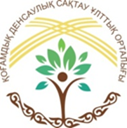 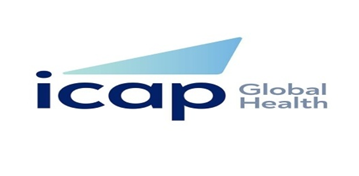 Основные преимущества  ЦСО
Обеспечивается  высокоэффективная  дезинфекция и стерилизация ИМН квалифицированным медицинским персоналом.
Значительно повышается качество и надежность стерилизации.
Наиболее рационально используется высокоэффективное технологическое оборудование.
Наиболее эффективно осуществляется контроль за всеми этапами обработки ИМН.
Высвобождается значительная часть медперсонала в клинических отделениях, занимавшихся вопросами  очистки, дезинфекции и предстерилизационной очисткой при децентрализованной системе.
Повышается культурное обслуживание больных.
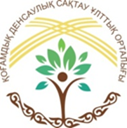 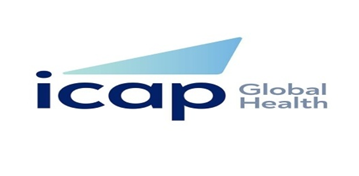 Упрощается организация и повышается качество обслуживания технологического оборудования.
Материальные расходы на проведение   дезинфекции, предстерилизационной очистки,   при централизованной системе снижается примерно в 2,8 раз по сравнению с децентрализованной.
Появляется широкая возможность стерилизации современными методами термолабильного лечебно- диагностического оборудования, что значительной степени продлевает сроки его использования.
Упрощается составление заявок и приобретения большой партии расходных материалов и рациональное их использование, что влечет за собой снижение капиталовложения.
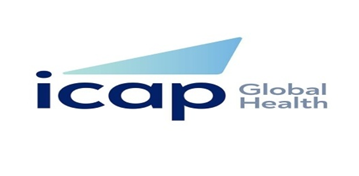 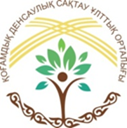 Медперсонал, должен знать о риске для себя, пациента  при  обработке медицинских изделий
Правильно обращаться с острыми предметами и обеспечьте безопасную утилизацию острых предметов.
Изучать и соблюдать  рекомендации изготовителя, содержащимися в инструкции по эксплуатации к медицинского инструментария.
Правильно носить средства индивидуальной защиты в соответствии с правильными показаниями .
Понимать риски передачи вирусов, передаваемых через кровь, в зоне обеззараживания. 
Безопасно обращаться с химическими веществами с помощью соответствующих средств индивидуальной защиты.
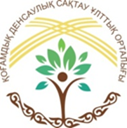 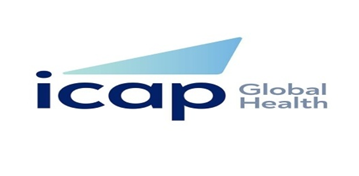 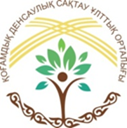 ЧЕК Лист проведение контроля обработки  ИМН в отделениях( только для данной анализируемой медицинской организаций)
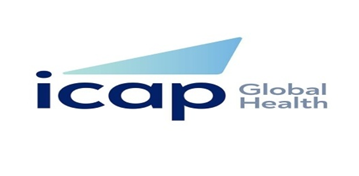 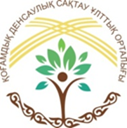 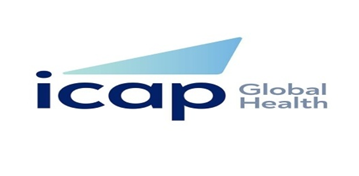 Выводы
При данном децентрализованном процессе обработки ИМН имеется высокий риск ИСМП.
Необходимо организация  и централизация процессов стерилизации в лечебном учреждении.
В лечебном учреждении необходимо усилить процедуры контроля качества  процессов стерилизации.
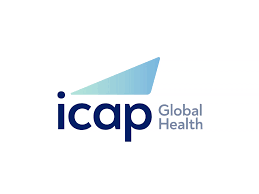 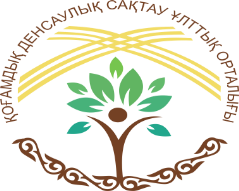 Разработка плана действий по «Проведению дезинфекции, предстерилизационной очистки, стерилизации и хранения медицинских изделий», в рамках мониторинга/аудита практик ПИИК Участник №4  Журерова Айнур Нуредденовна
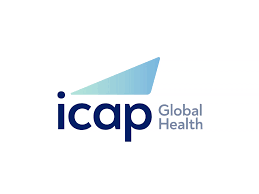 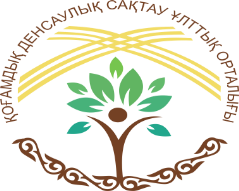 Актуальность
Деконтаминация ИМН играет очень важную роль в профилактике ИСМП, в особенности ИОХВ (20% от всех ИСМП) и инфекций кровотока (14% от всех ИСМП).
	Процессы деконтаминации сложны, требуют специфической инфраструктуры и оборудования включают в себя несколько этапов, которые должны быть правильными, начиная от сбора ИМН, очистки, обработки, хранения и распределения их по всему объекту. 	https://apps.who.int/iris/bitstream/handle/10665/250232/9789241549851-rus.pdf?sequence=10&isAllowed=y
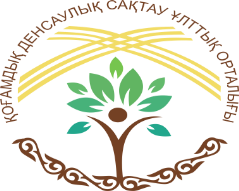 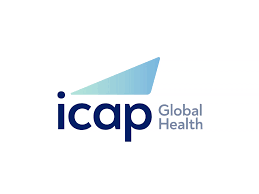 Мониторинг/аудит и обратная связь – это компонент, направленный на оценку прогресса отдельных направлений программ ПИИК, одним из которых к примеру является деконтаминация.
	Задаваясь вопросом, базируются ли существующее руководство районной больницы на международно признанных научно обоснованных практиках, делаем вывод о том, что система деконтаминации, существующая в данной организаци, не соответствует международно признанным  рекомендациям.
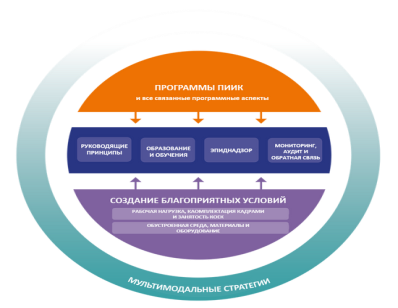 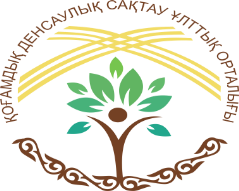 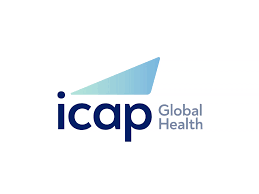 https://phc.org.ua/sites/default/files/users/user90/WHO_Facility_Manual_RU_010.pdf
Оценив ситуацию в данной конкретной медицинской организации, а именно наличие высоких рисков связанных с контаминацией нашей целью будет изменение существующей системы путем  разработки плана действий по «Проведению дезинфекции, предстерилизационной очистки, стерилизации и хранения медицинских изделий» в рамках мониторинга/аудита практик ПИИК и поэтапной реализации мероприятий плана.
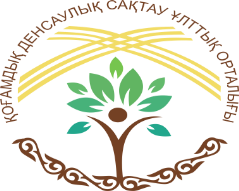 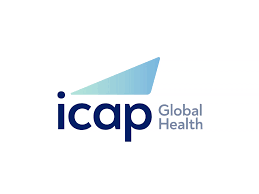 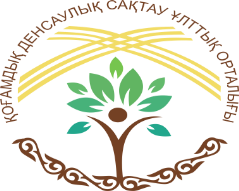 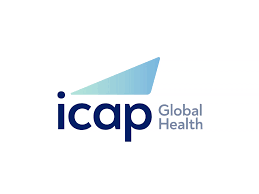 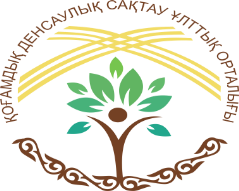 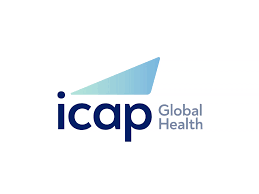 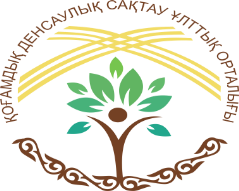 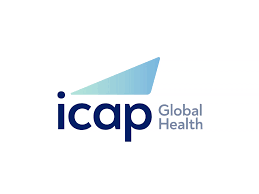 Обучение персонала
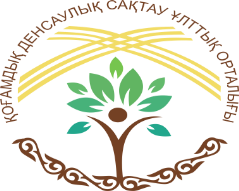 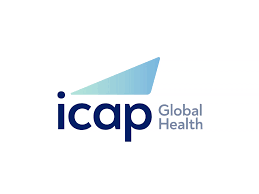 Эффективность обучения персонала
Эффективность обучения — это показатель, помогающий понять, достигла компания своих целей благодаря обучению или нет. В идеале, это конкретная цифра, которая показывает, насколько обучение повысило качество работы работников.
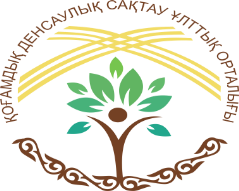 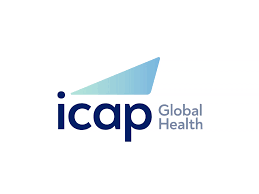 https://hrbox.io/learningefficiency
Цели:
Понимание, какие тренинги были полезны для повышения производительности, какие нужно доработать, а какие можно больше не проводить, как ненужные;
Формирование у сотрудников мотивации к обучению;
Снижение уровня обесценивания знаний, забывания;
Поддержка наиболее успешных сотрудников и корректирующая работа с теми, кто мало получил от обучения.
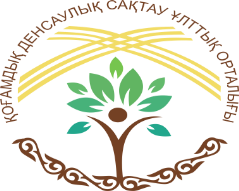 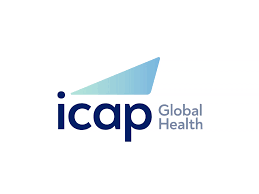 https://hrbox.io/learningefficiency
Чаще всего для оценки эффективности обучения используют модель Дональда Киркпатрика, созданную еще в 50х годах 20 века. Это старая, но надежная модель, которая дает понимание по 4 уровням оценки - реакция участников, уровень усвоения полученных знаний, изменения в поведении, результаты для бизнеса.
4 уровня оценки эффективности обучения
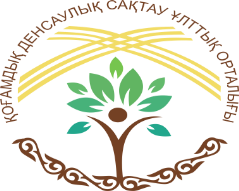 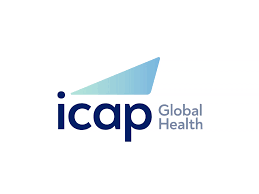 https://hrbox.io/learningefficiency
Памятка по очистке (пример)
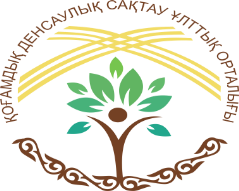 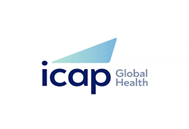 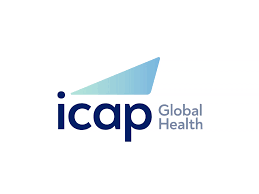 Круг очистки: все факторы существенны (Круг Синнера)
Все действия по очистке требуют растворителя (теплой воды) и трения для удаления загрязнений сиспользованием моющего средства для удаления загрязнений и времени воздействия моющего средства.Теплая вода увеличивает активность некоторых химикатов. Для получения максимальной пользы отмоющего средства и процесса очистки всегда требуется минимальное время воздействия, как это предусмотрено при соблюдении гигиены рук.
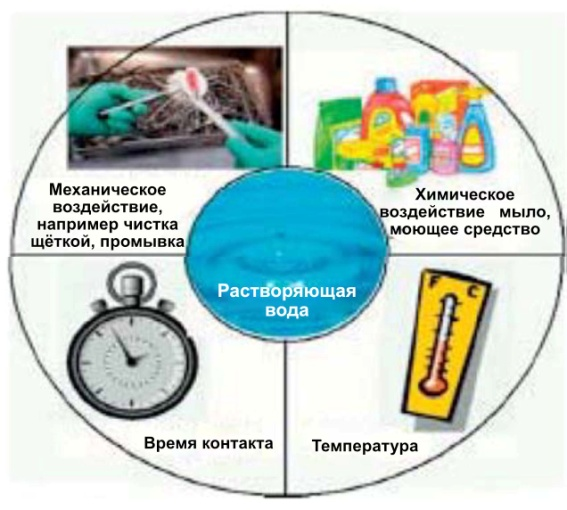 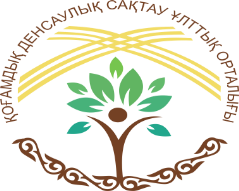 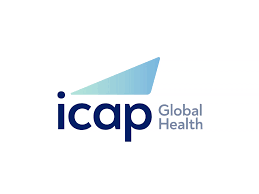 https://apps.who.int/iris/bitstream/handle/10665/250232/9789241549851-rus.pdf?sequence=10&isAllowed=y
Делать
Убедитесь, что моющее средство приготовлено при правильной концентрации и температуре и используется в течение рекомендуемого времени контакта.
Держите инструменты влажными и чистыми как можно скорее после процедуры.
Разбирайте инструменты перед очисткой.
Откройте шарнирные /замковые инструменты для обеспечения доступа ко всем поверхностям.
Используйте щетки соответствующего размера для очистки канальных предметов.
Используйте щетки с мягкой щетиной для очистки оребрения и замков.
Осмотрите инструменты после очистки.
Очищайте инструменты под поверхностью воды, чтобы снизить риск образования аэрозоля.
Следуйте инструкциям производителя по очистке всех медицинских изделия.
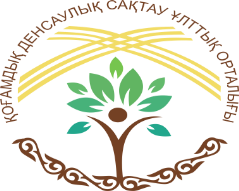 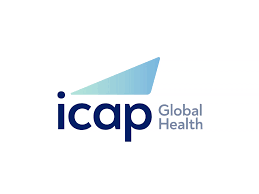 https://apps.who.int/iris/bitstream/handle/10665/250232/9789241549851-rus.pdf?sequence=10&isAllowed=y
Не делать
При очистке инструментов использовать металлические щетки или любые абразивные предметы.
Чистить инструменты под проточной водой, так как при этом могут образовываться аэрозоли.
Погружать в воду силовое оборудование или электрические предметы (если на них нет водонепроницаемого колпачка).
Использовать моющее средство, не предназначенное для медицинских изделий.
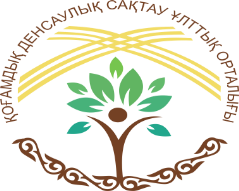 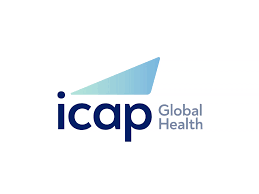 https://apps.who.int/iris/bitstream/handle/10665/250232/9789241549851-rus.pdf?sequence=10&isAllowed=y
Заключение При внедрении плана мероприятий придерживаться «позитивной культуры» или «культуры безопасности» (отказ от принципа наказания, принуждения, в сторону мотивации, необходимо дать возможность медработникам самим активно принимать участие в процессах, которые  налаживаются в медорганизации, стимулируя их на действия или предложения), напоминая о важности мероприятий.Формирование позитивного процесса:– Позволяет видеть проблемы как вызовы, а не проблемы– Создает обучающую и поддерживающую роль, а не атмосферу вины.https://apps.who.int/iris/bitstream/handle/10665/250232/9789241549851-rus.pdf?sequence=10&isAllowed=y
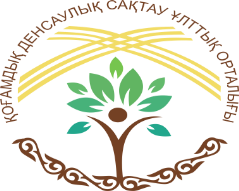 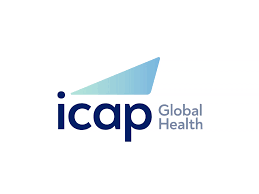 Список литературы, ссылки:1. https://hls.kz/ 2. https://apps.who.int/iris/bitstream/handle/10665/250232/9789241549851-rus.pdf?sequence=10&isAllowed=y 3. ttps://phc.org.ua/sites/default/files/users/user90/WHO_Facility_Manual_RU_010.pdf 4. https://hrbox.io/learningefficiency5.Учебное пособие по инфекционным болезням и профилактике внутрибольничных инфекций , Владимир Максимович Цыркунов 20016. https://apps.who.int/iris/bitstream/handle/10665/250232/9789241549851-rus.pdf?sequence=10&isAllowed=y7. Деконтаминация и Повторная обработка медицинских изделий для учреждения здравоохранения8. https://www.zdrav.ru/articles/4293657933-17-m10-14-kategoriyu-riska-meditsinskoy-organizatsii
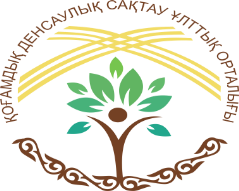 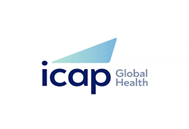 Благодарим за внимание!
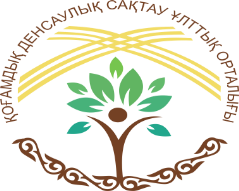 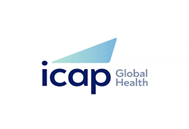 https://hls.kz